Die Überprüfung der Teilkompetenz Hörverstehen im Zentralabitur Französisch ab 2025Fachaufsicht Französisch (Herbst 2021)
Einleitung
1. Änderungen der Aufgabenart im Zentralabitur (ab 2025)
2. Aufgabenart
3. Struktur der Gesamtaufgabe, Gewichtung u. Arbeitszeiten
4. Konstruktionshinweise
5. Aufgabenstellung
6. Aufgabenformate
7. Konstruktion der Items
8. Bewertung
2
Düsseldorf, 18. November 2021
1. Hörverstehen im Kontext
Änderung der Aufgabenart im Zentralabitur ab 2025
Anpassungen der NRW-Regelungen an die KMK-Vereinbarungen, d. h. an die Formate des gemeinsamen bundesweiten Abituraufgabenpools der Länder
Hintergrund: Obligatorische Auswahl von Abituraufgaben aus dem IQB-Pool

Ziel: Stärkere Angleichung der Länder
3
Düsseldorf, 18. November 2021
2. Aufgabenart
Neue Aufgabenart für die fortgeführten modernen Fremdsprachen ab 2025:

Schreiben mit Leseverstehen (integriert) (Auswahl)
Sprachmittlung (isoliert) *
Hörverstehen (isoliert) *


* identische Aufgaben für alle Vorschläge eines Sets, keine Aufgabenauswahl
4
Die Überprüfung der Teilkompetenz Hörverstehen.
3. Struktur der Gesamtaufgabe
5
Düsseldorf, 18. November 2021
3. Struktur der Gesamtaufgabe
6
Düsseldorf, 18. November 2021
4. Konstruktionshinweise des Klausurteils zum Hörverstehen
Curriculare Grundlagen für den Klausurteil zum Hörverstehen (isoliert) im Zentralabitur:
Curriculare Vorgaben für die Konzeption von Hörverstehensaufgaben des KLP GOSt Französisch in den Kapiteln 2, 3 und 4.
(Weiterentwicklung des KLP S-II ab 2022)

Konstruktionshinweise – Konzeption von Klausuren mit Blick auf die Aufgabenformate im Zentralabitur vom 2.9.2021:
https://www.standardsicherung.schulministerium.nrw.de/cms/zentralabitur-gost/faecher/getfile.php?file=5464
7
Düsseldorf, 18. November 2021
4. Konstruktionshinweise
Konstruktion des Klausurteils zum Hörverstehen (isoliert) im Zentralabitur und in der Vorabiturklausur:

  Anzahl der Hördokumente: 3
  Länge der kombinierten Hördateien: max. 10‘,
     einzelne Datei max. 5‘
  Dauer des Prüfungsteils gesamt: max. 30‘ (inkl. Lesezeiten, Pausen)
  Anzahl der Items: insgesamt 25-30
  Hördurchgänge: jeweils 2 mit Einlesezeit
8
Düsseldorf, 18. November 2021
4. Konstruktionshinweise
Anforderungsbereiche:

 Überprüfung Hörverstehen: schwerpunktmäßig AFB I, vereinzelt AFB II

 AFB I: Erfassen expliziter Informationen

AFB II: Erfassen impliziter Informationen zu Stimmungen, Einstellungen und 
    Beziehungen der Sprechenden sowie das Erkennen und Verstehen   
    impliziter Aussagen
9
Düsseldorf, 18. November 2021
4. Konstruktionshinweise
Textvorlagen zur Überprüfung des Hörverstehens, Auswahlkriterien:

authentische Hörvorlagen in der Zielsprache (monologisch oder dialogisch), 

auditive Formate als Ausgangspunkt (keine audiovisuellen Formate)

weitestgehend thematische Anbindung an das soziokulturelle
    Orientierungswissen des spezifischen Kurstyps
10
Düsseldorf, 18. November 2021
4. Konstruktionshinweise
Textvorlagen zur Überprüfung des Hörverstehens, Auswahlkriterien:

Angemessenheit der Hörvorlage in Bezug auf, z. B.
 Vertrautheit des Themas,
 Komplexität der Äußerungen,
 Sprechgeschwindigkeit
11
Düsseldorf, 18. November 2021
4. Konstruktionshinweise
Textvorlage zur Überprüfung des Hörverstehens, Erstellung der Hörvorlage:

Kürzungen möglich unter Beibehaltung der Charakteristika der Textsorte, 

Länge der Hörtexte in Abhängigkeit vom Schwierigkeitsgrad der Hörvorlage und den zu bearbeitenden Aufgaben
12
Düsseldorf, 18. November 2021
5. Aufgabenstellung
Entwicklung der Aufgabenstellung: ausgehend von der Hörvorlage, nicht von der Transkription Erstellung der Items nach einem ersten Hörvorgang (zentrale Aspekte ermitteln) knappe situative kommunikative Einbettung der Hörvorlage Anlage von unterschiedlichen Schwierigkeitsgraden in den Items zu den    verschiedenen Hördokumenten entsprechende Anzahl von Items  Sprachniveau der Aufgabenstellungen entspricht dem der Hörvorlage
13
Düsseldorf, 18. November 2021
5. Aufgabenstellung
Berücksichtigung der folgenden Verarbeitungs- und Hörstile: 

globales  Hören
detailliertes Hören 
selektives Hören

Darüber hinaus möglich: 	       interferierendes Hören (Erfassen von Stimmungen und 
								      Einstellungen der Sprechenden)
14
Düsseldorf, 18. November 2021
5. Aufgabenstellung
 aufgabenbezogen die Haupt- bzw. Gesamtaussage des Textes verstehen
15
Düsseldorf, 18. November 2021
5. Aufgabenstellung
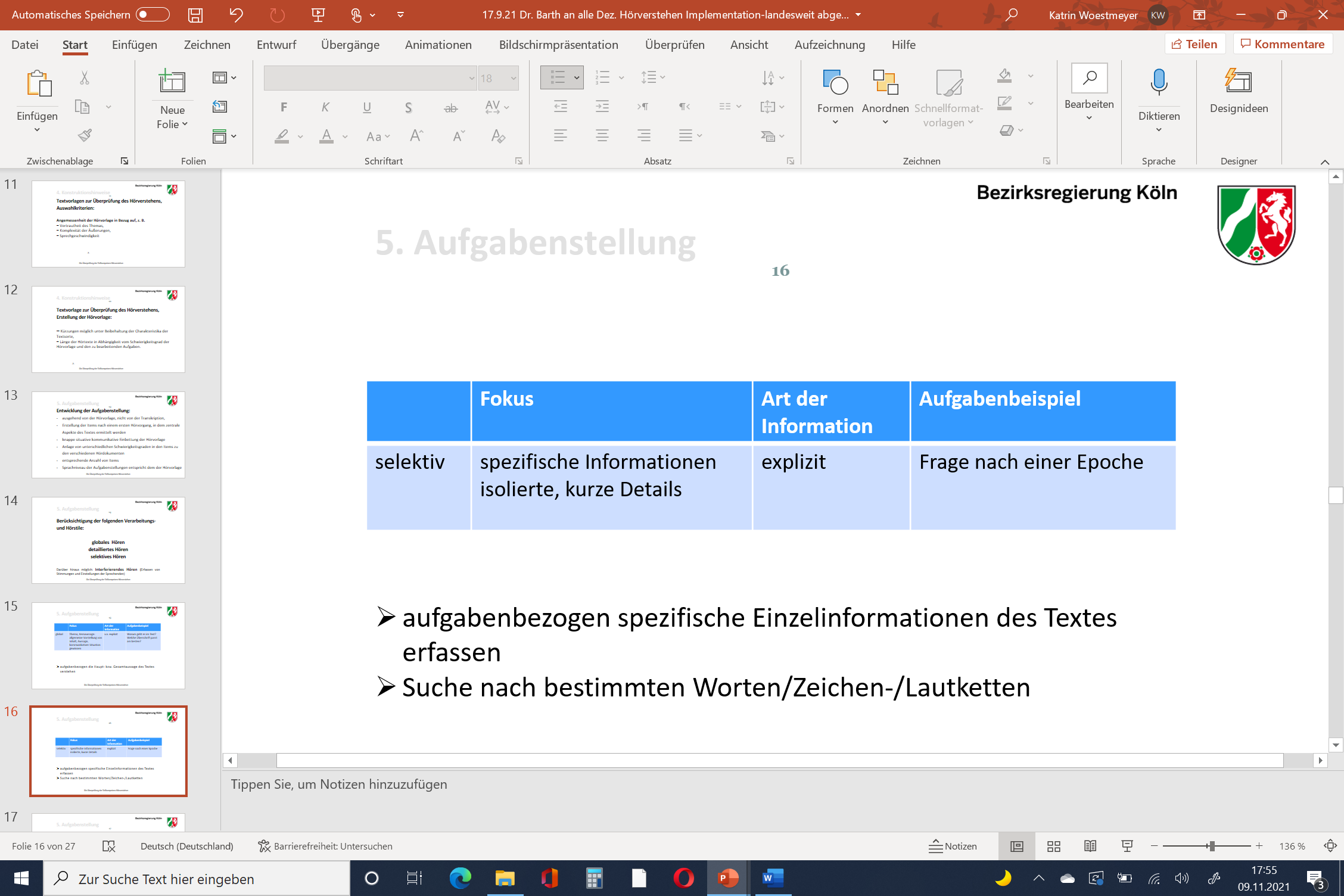  aufgabenbezogen spezifische Einzelinformationen des Textes erfassen 
 Suche nach bestimmten Worten/Zeichen-/Lautketten
16
Düsseldorf, 18. November 2021
5. Aufgabenstellung
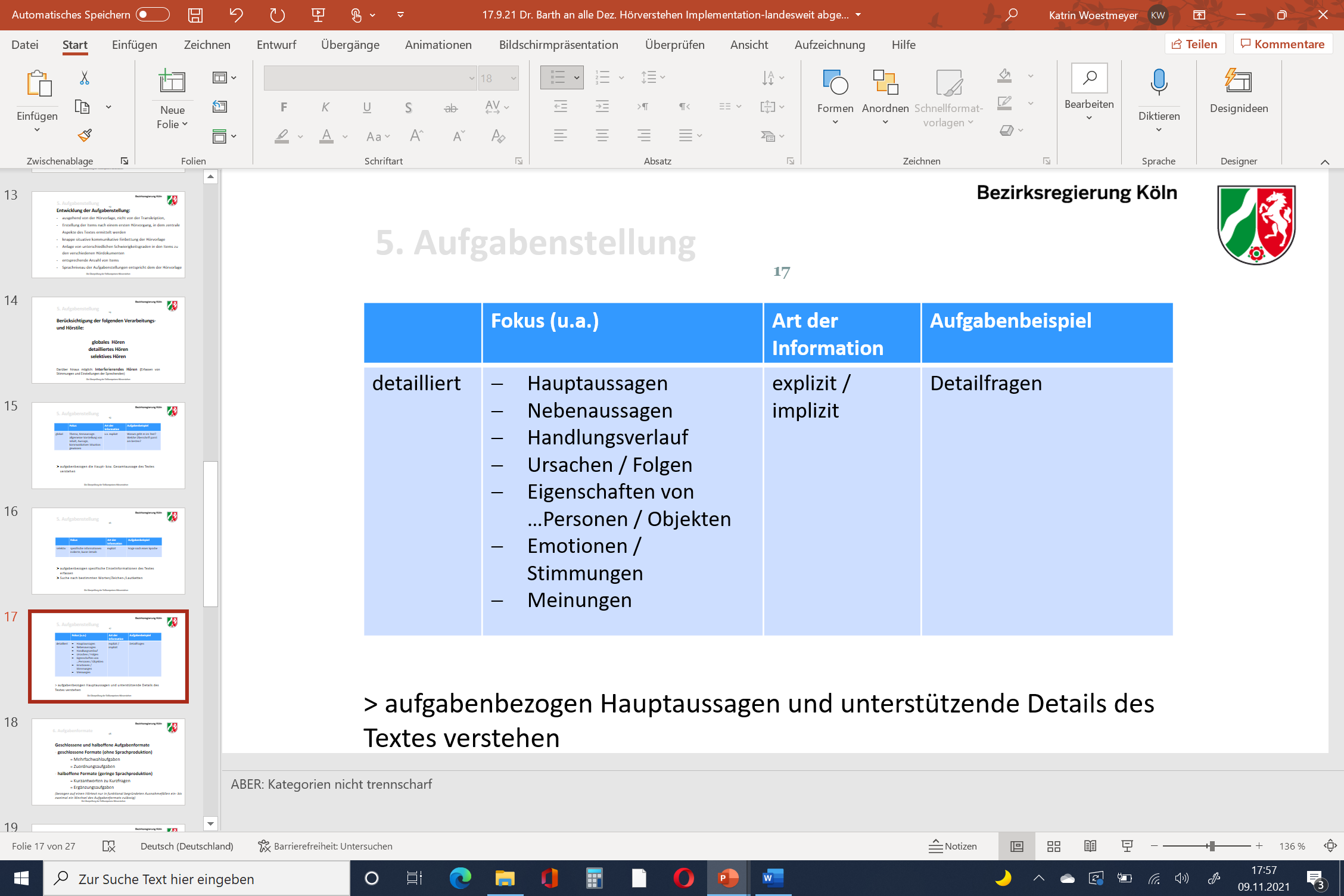 aufgabenbezogen Hauptaussagen und unterstützende Details des Textes
    verstehen
17
Düsseldorf, 18. November 2021
6. Aufgabenformate
Geschlossene und halboffene Aufgabenformate:

 geschlossene Formate (ohne Sprachproduktion)
	= Mehrfachwahlaufgaben
	= Zuordnungsaufgaben

 halboffene Formate (geringe Sprachproduktion)
	= Kurzantworten zu Kurzfragen
	= Ergänzungsaufgaben

(Bezogen auf einen Hörtext ist nur in funktional begründeten Ausnahmefällen ein- bis zweimal ein Wechsel des Aufgabenformats zulässig.)
18
Düsseldorf, 18. November 2021
6. Aufgabenformate
Aus testtheoretischen Gründen nicht geeignet zur Überprüfung des Hörverstehens in der Leistungsüberprüfung:

vrai/faux-Aufgaben

vrai/faux/pas dans le texte-Aufgaben

Sequenzierungsaufgaben (Reihenfolge der Aussagen in einem Textausschnitt 
                                                                                                                  herstellen)
19
Düsseldorf, 18. November 2021
6. Aufgabenformate
Operatoren in den Aufgaben zur Überprüfung des Hörverstehens:

associer      (Associez chaque dialogue à une image.)
cocher         (Cochez la bonne réponse.)
compléter    (Complétez le texte à trous.)
énumérer    (Enumérez quatre aspects qui caractérisent l’univers des jeunes aujourd’hui.)
noter 	        (Le document sonore donne plusieurs exemples de la façon dont les Français 
		célèbrent la fête nationale. Notez-en deux.)
relier 	        (Reliez le début de la phrase avec une des solutions possibles.)
répondre     (Répondez brièvement aux questions en notant l’information demandée.)
terminer      (Terminez la phrase en tenant compte des informations données dans le 
		document sonore.)

https://www.standardsicherung.schulministerium.nrw.de/cms/zentralabitur-gost/uebersicht/uebersicht-abi-gost.php
20
Düsseldorf, 18. November 2021
7. Konstruktion der Items
Allgemeine Hinweise_Begrifflichkeiten:

				Item = einzelne Testaufgabe
				Attraktor = richtige Antwort
				Distraktor = falsche Antwort
21
Düsseldorf, 18. November 2021
7. Konstruktion der Items
Die Items

beziehen sich auf eine wesentliche (Teil-) Aussage im Text,
		
entsprechen in ihrer Anordnung weitestgehend der Chronologie des Texts,	
		
sind möglichst gleichmäßig über den Hörtext verteilt,
							
sind voneinander unabhängig (die Lösung eines Items gibt die Lösung eines anderen nicht vor),

sind bei geschlossenen Aufgaben so konstruiert, dass es zu jedem Item eine eindeutig richtige 
     Antwort gibt,

enthalten nur plausible Distraktoren,
22
Düsseldorf, 18. November 2021
7. Konstruktion der Items
erfordern das Verstehen des Hörtexts und sind nicht allein durch Weltwissen zu lösen,
  
sind so konstruiert, dass weder in Attraktoren noch in Distraktoren der Wortlaut des Original-textes wiederholt wird

sind so konstruiert, dass sich die Antwortmöglichkeiten syntaktisch und in ihrer Komplexität ähneln,

vermeiden Verneinungen,

sind präzise und klar formuliert, d. h. ohne Einschränkungs- und Ausschließlichkeitspartikel (z. B. 
    toujours, peu de etc.)
23
Düsseldorf, 18. November 2021
8. Bewertung
Bewertung der Richtigkeit der inhaltlichen Lösungen

1 Bewertungseinheit (BE) pro richtiger Lösung in Abitur und Vorabiturklausur

Keine halben Bewertungseinheiten!!!


Empfohlenes Bewertungsraster:
Die Setzung „1 BE pro Item“ gilt nur für das Abitur und für die Vorabiturklausur. In der Q-Phase können es auch „2 BE pro Item“ sein.
24
Düsseldorf, 18. November 2021
8. Bewertung
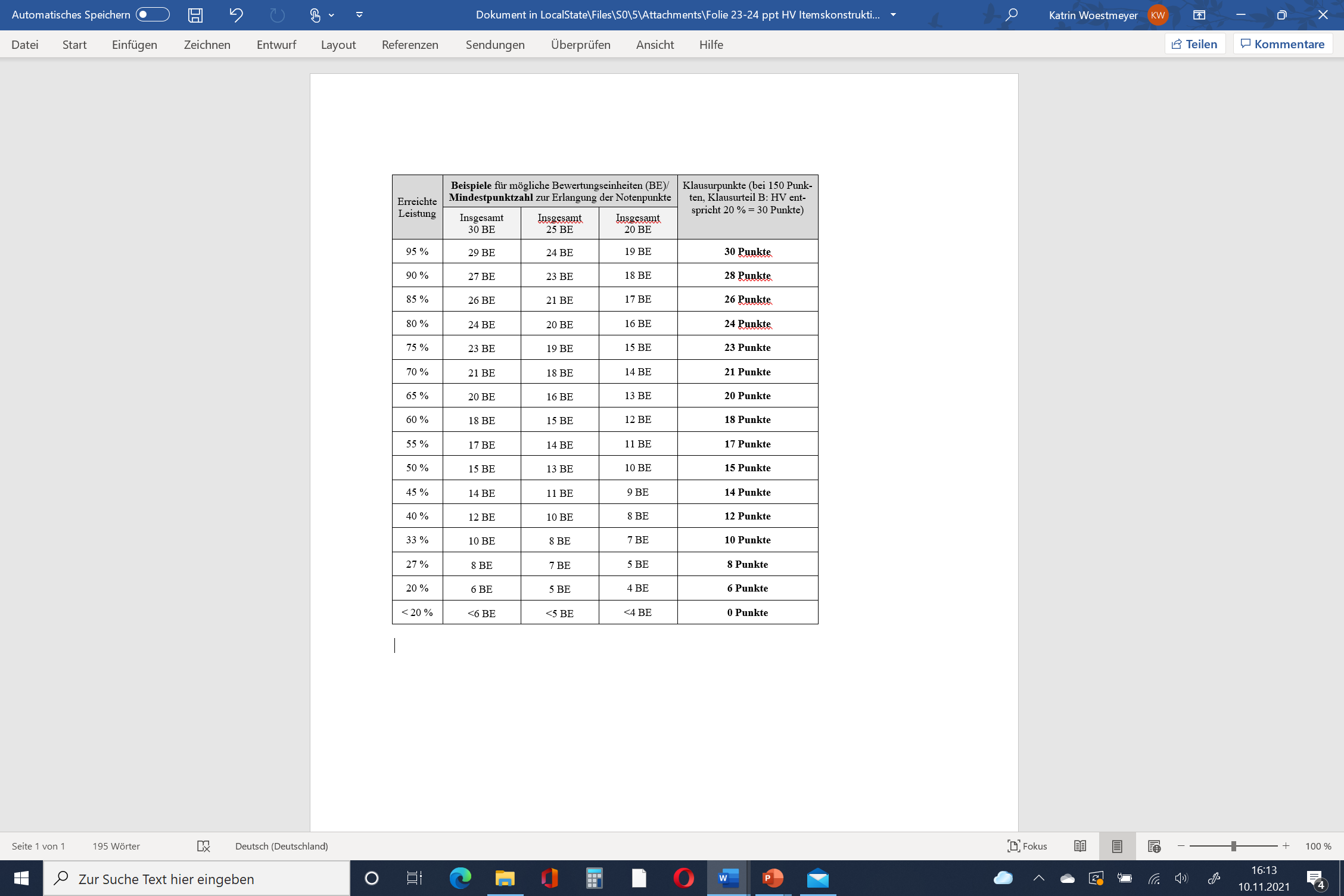 25
Düsseldorf, 18. November 2021
Vielen Dank für Ihre Aufmerksamkeit!
26
Düsseldorf, 18. November 2021